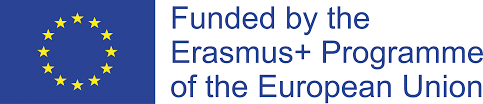 Zdravo je pravo
natječaj za logo projekta 
19. rujna – 13. listopada 2022.
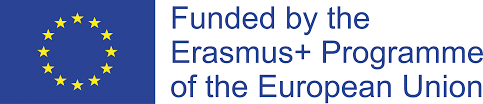 Učenici su o natječaju obaviješteni pomoću plakata koje su učitelji iz Erasmus+ tima postavili po vratima učionica kako bi osigurali da su svi učenici informirani.
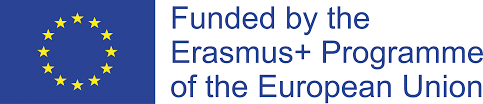 Nastavnica Kata Korica-Božić odabrala je 3-5 radova iz svakog razrednog odjela nakon čega je povjerenstvo (J. Curić, K Korica-Božić, M.Javor, S.Raguž i M. Klarić) odabralo najbolje. Ti su radovi prikazani i na izložbi koju je učiteljica Likovne kulture postavila na ulazu u školu.
Školska izložba
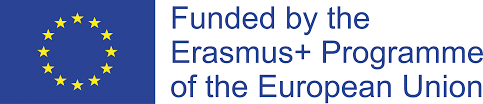 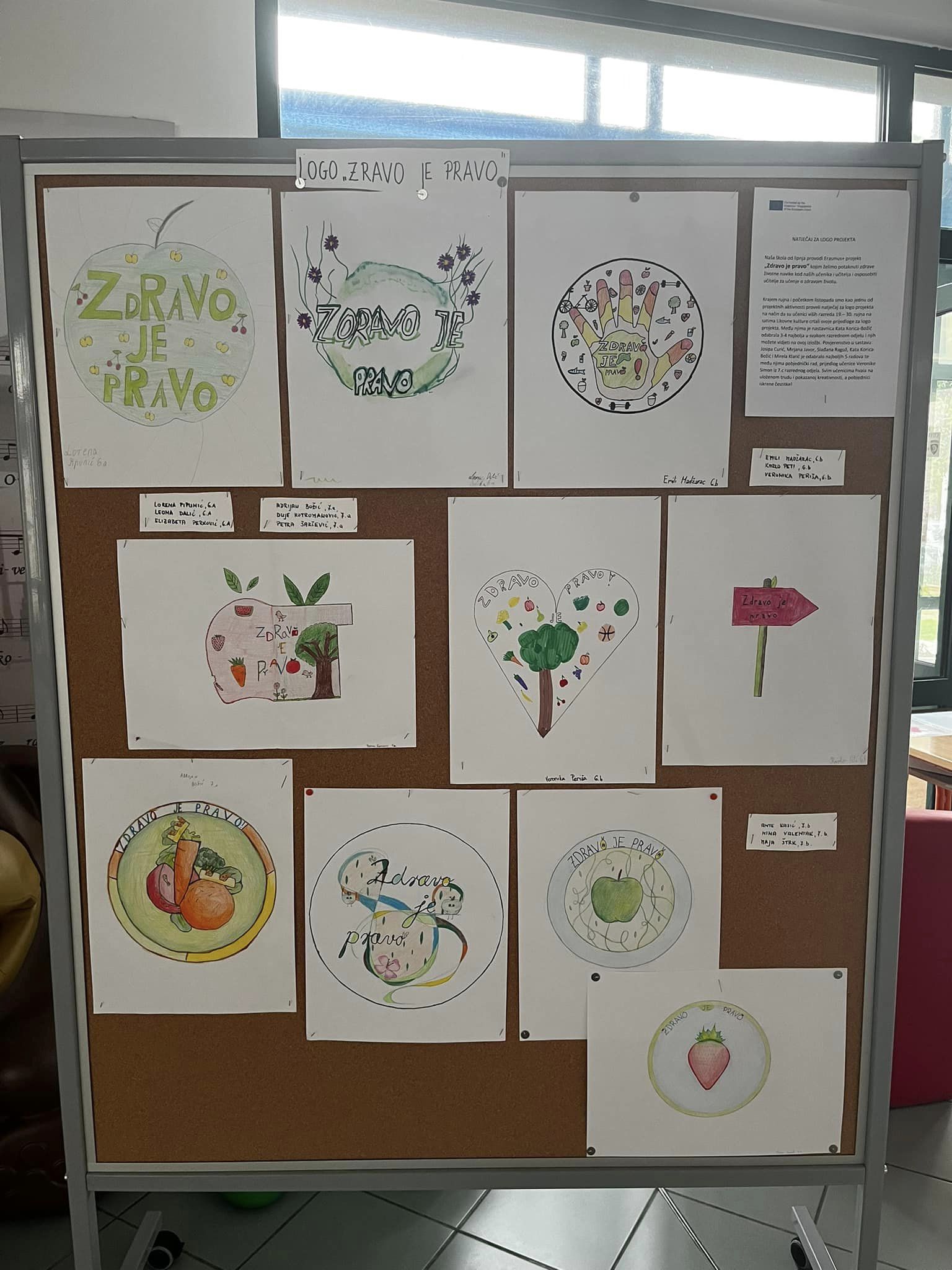 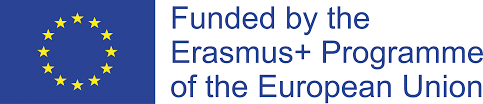 Povjerenstvo je odlučilo i koji će prijedlozi ući u uži krug odabira, a to su bili radovi:
Duje Kotromanovića (7.a)Ante Kasića (7.b)
Veronike Simon (7.c)
Matije Barca (8.a) I
Mie Štajcer (8.b).
Pobijedio je prijedlog Veronike Simon.
Radovi u užem izboru
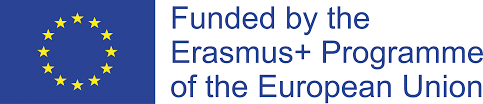 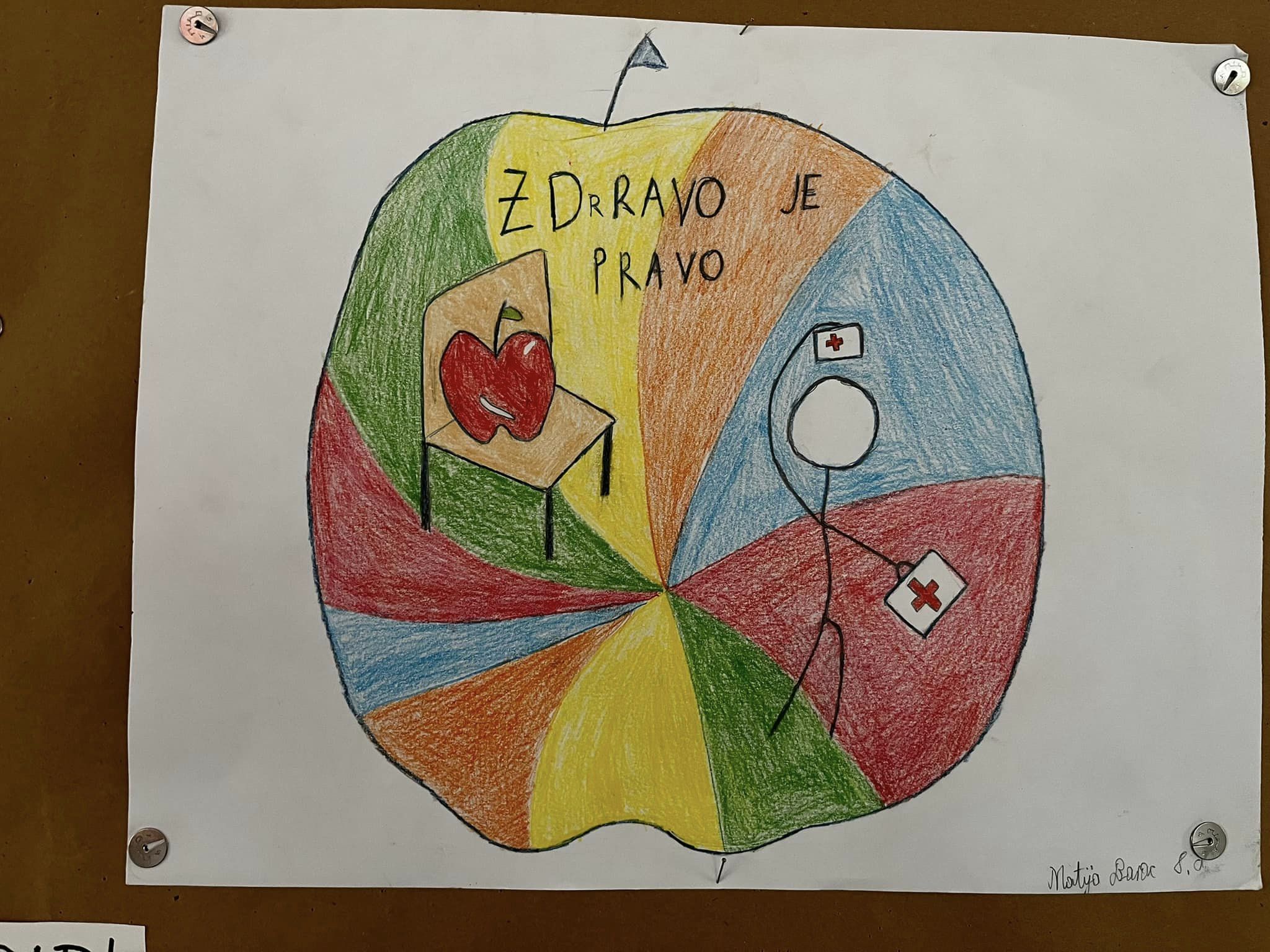 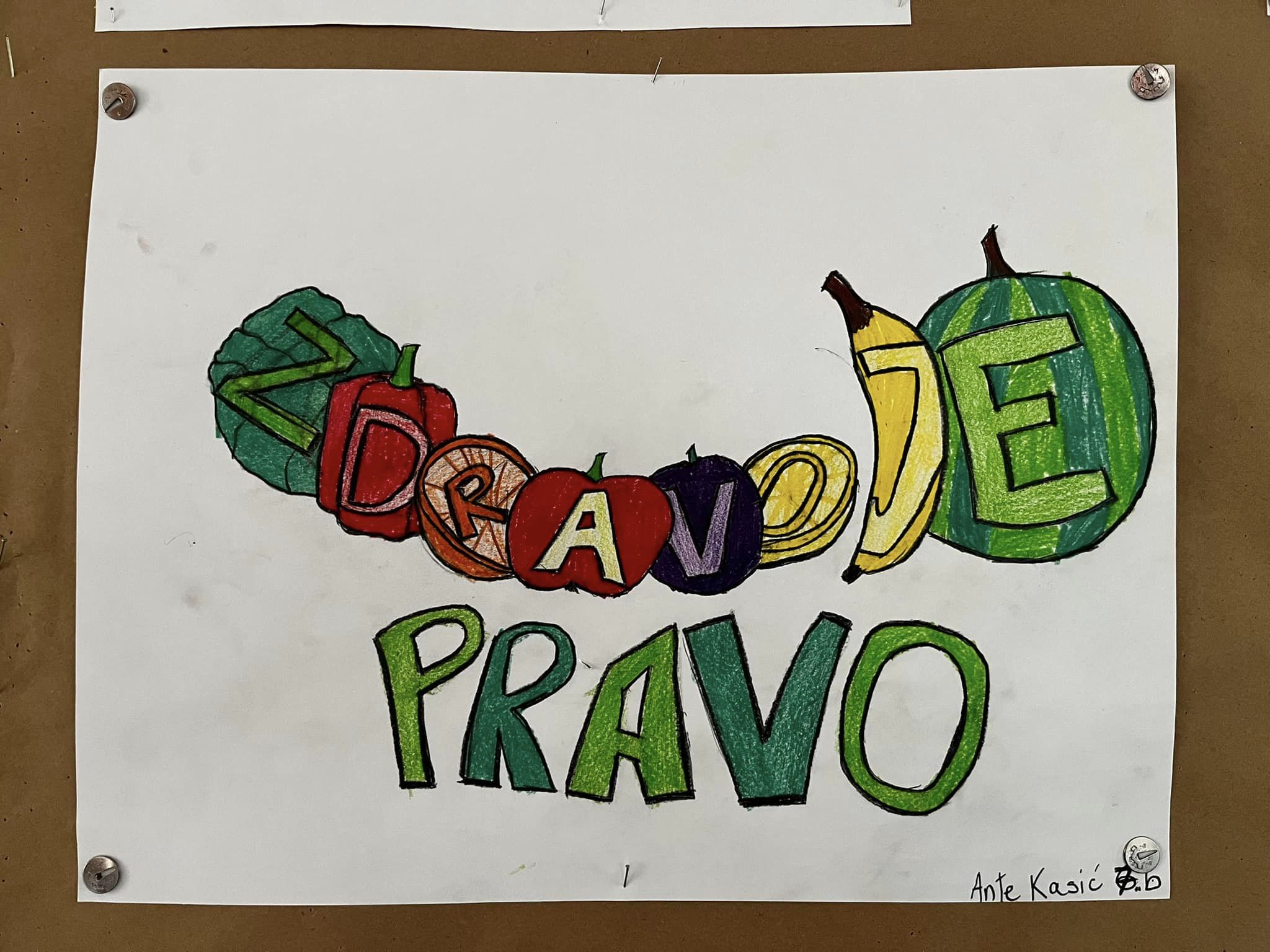 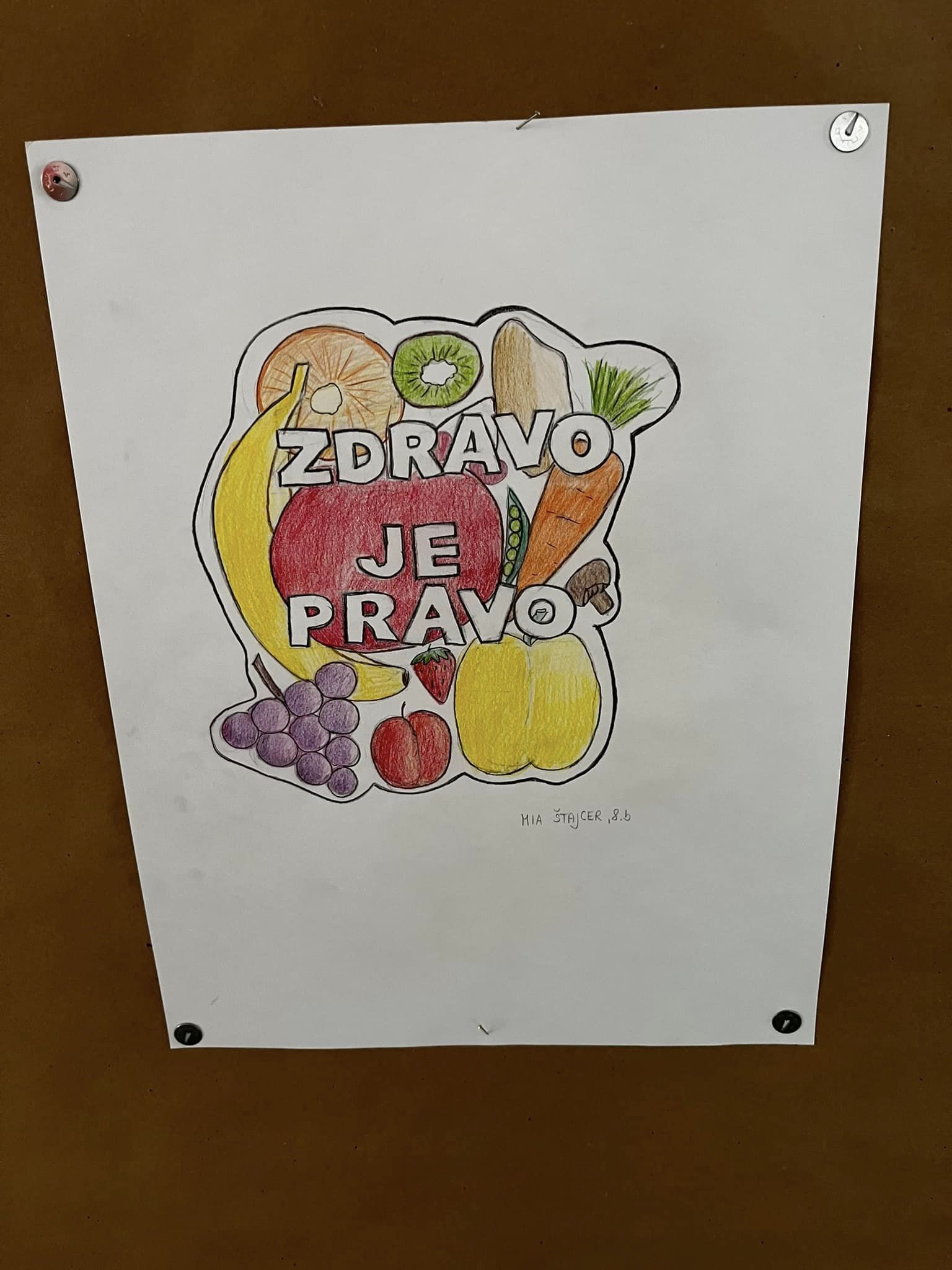 Pobjednički rad
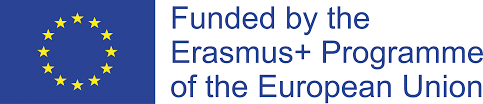 Nagrade najboljima!
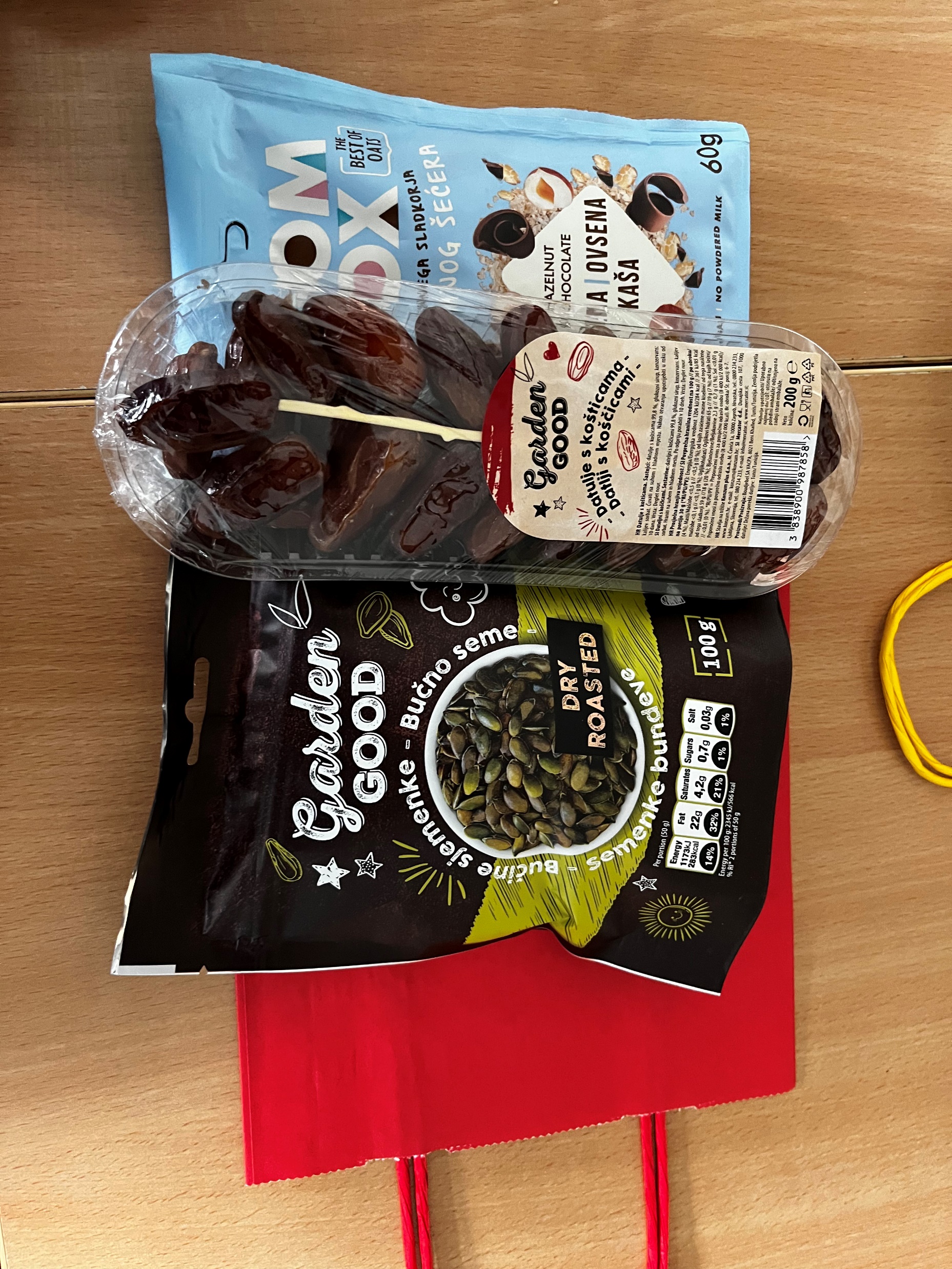 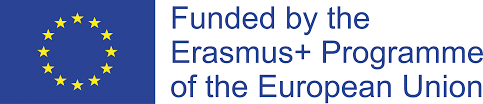 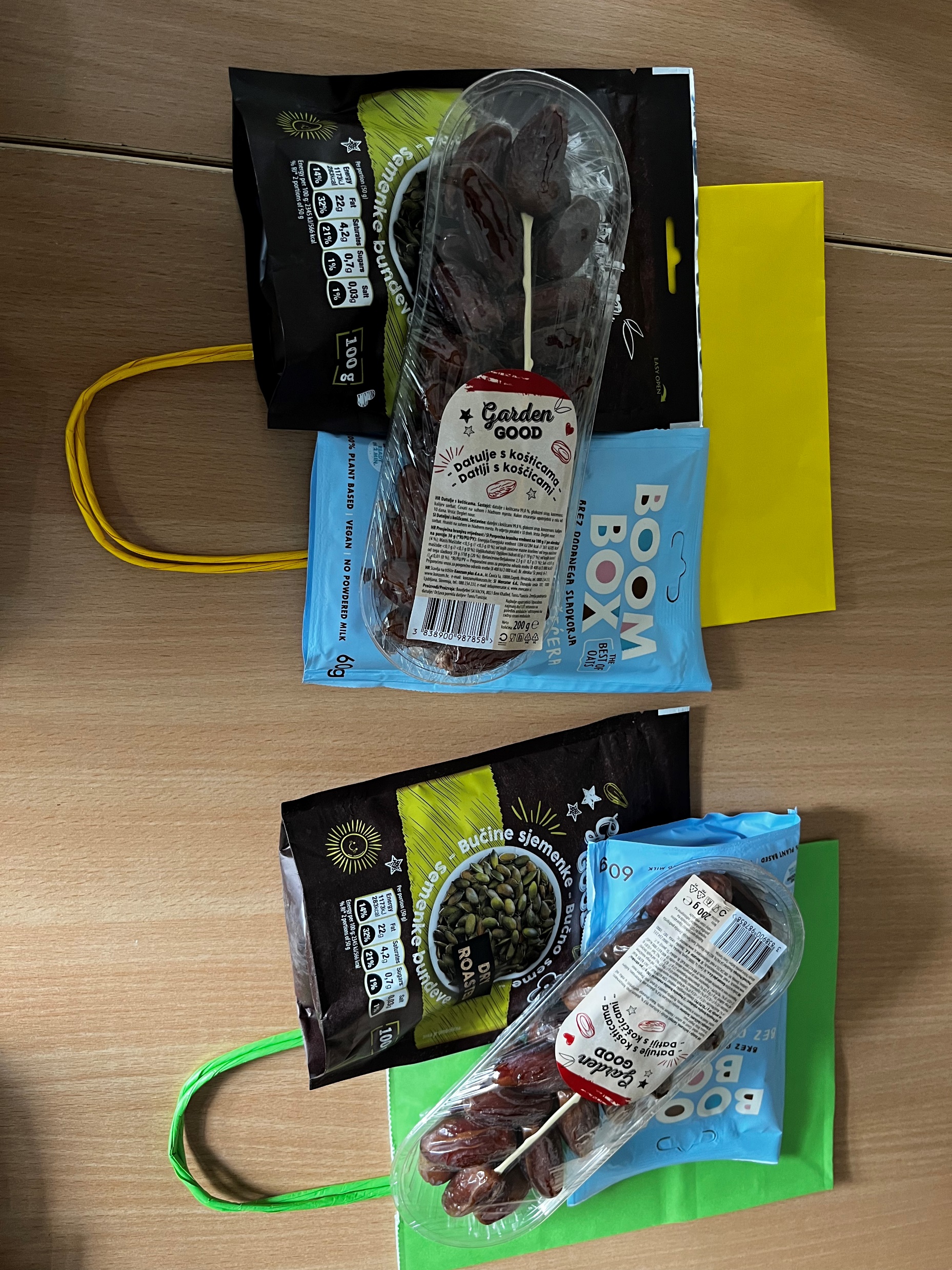 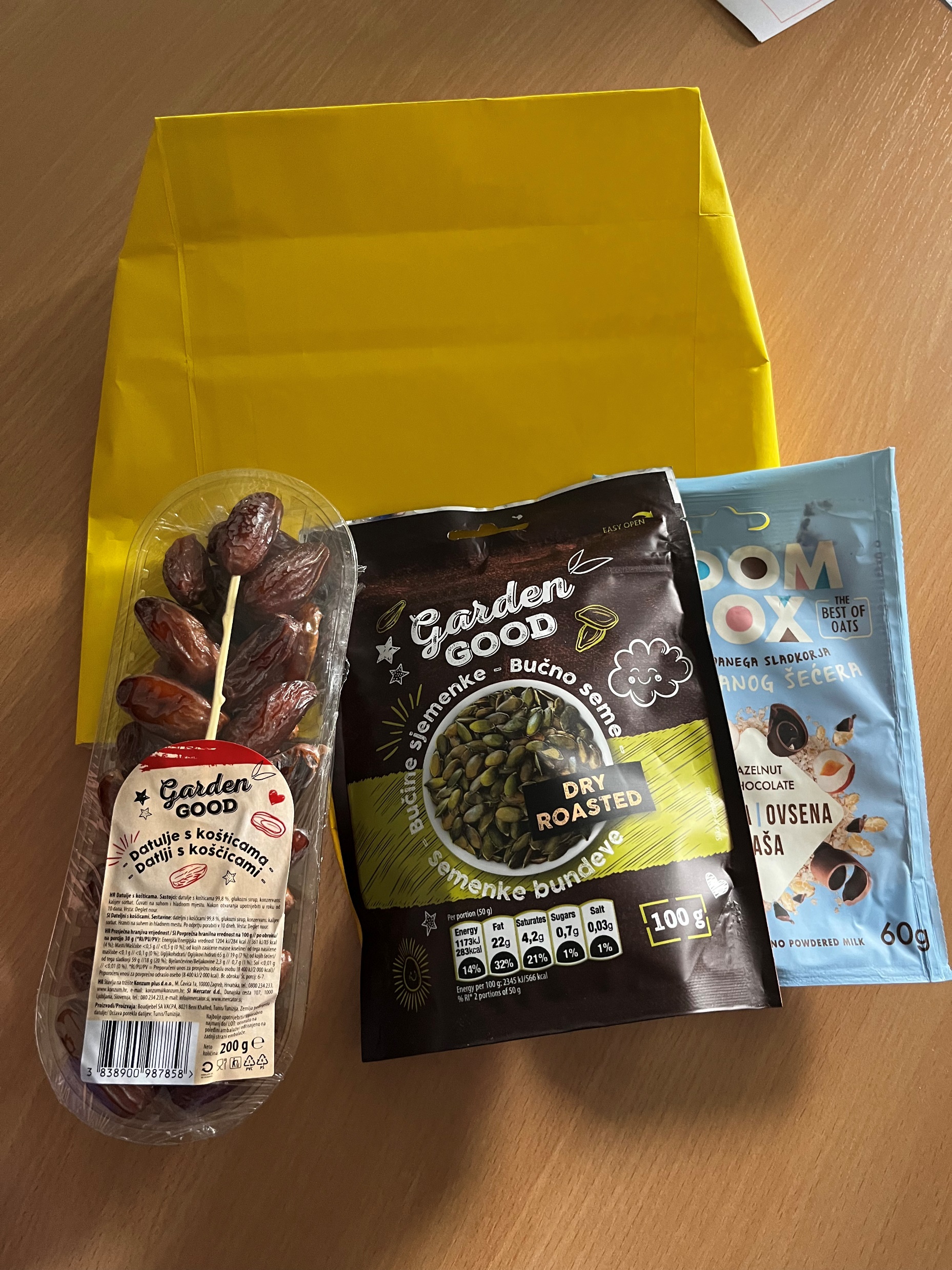 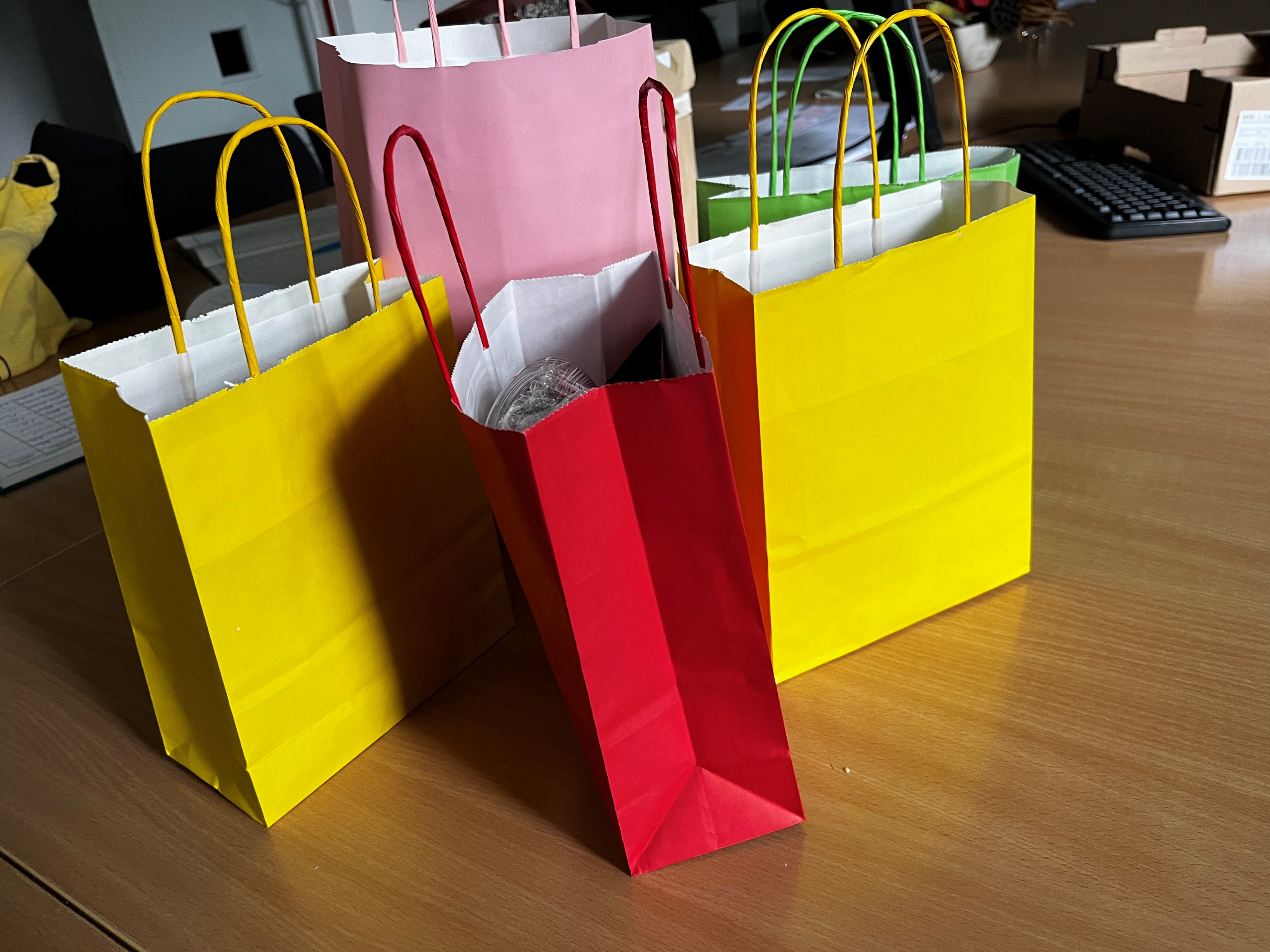 Nagrade je 13. listopada uručila ravnateljica Marina Markić.
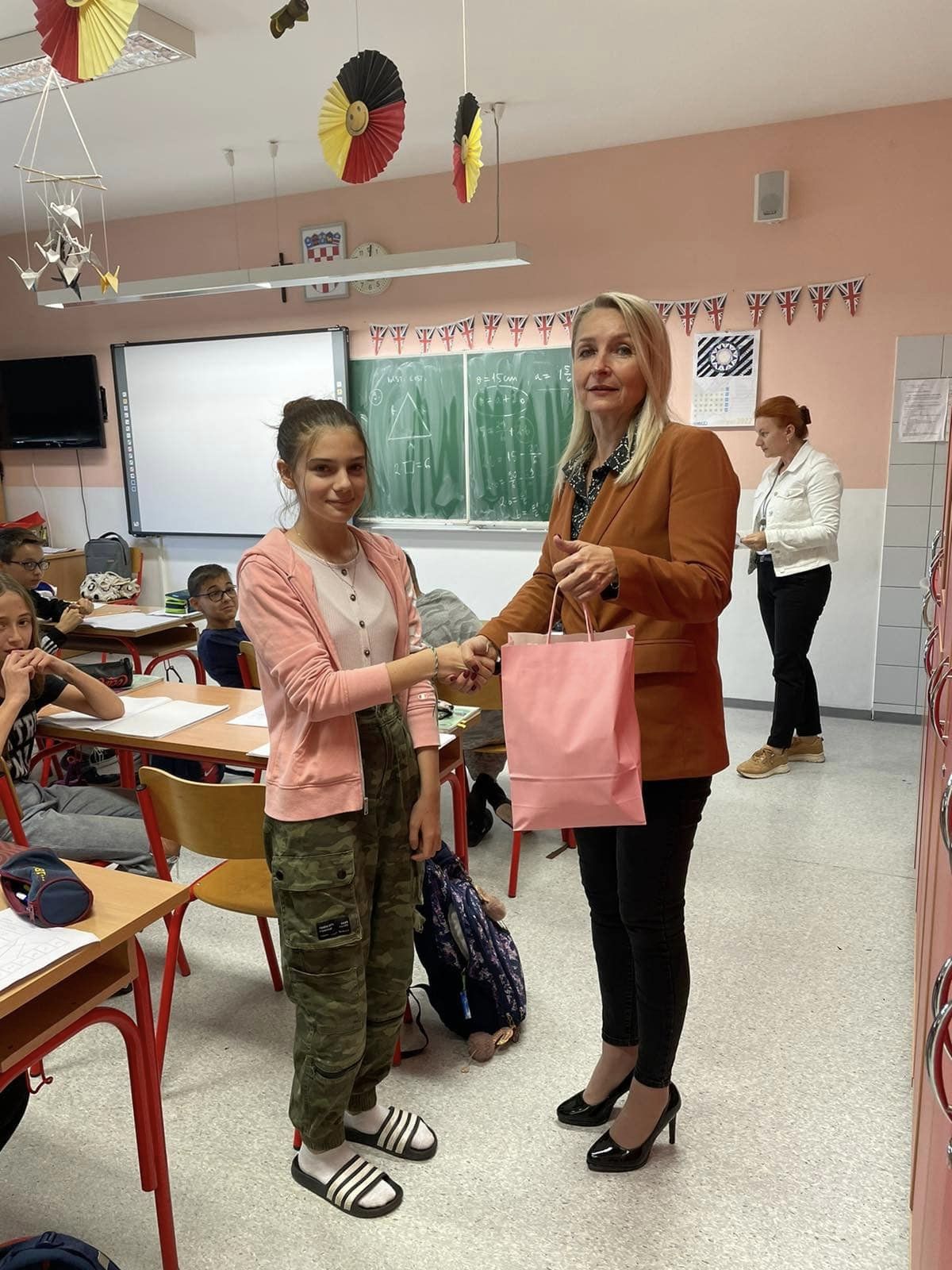